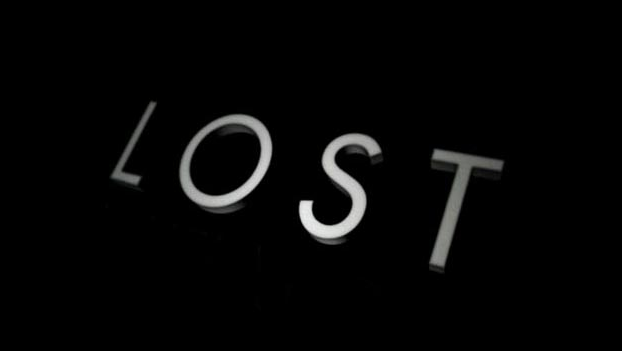 Izgubljeni jutri
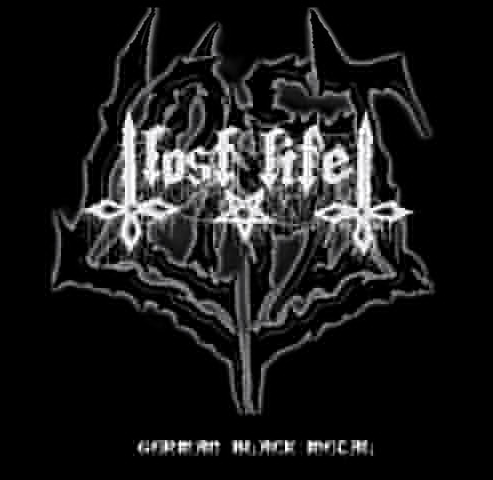 Franjo Frančič
Franjo Frančič
Pisatelj, pesnik, dramatik
Rojen leta 1958 ; umrl…. Pa še ni  
Natančno in sistematično zna opazovati - od dna življenja do najvišjih vrhov, od najmanj lepih in prijaznih do človeško najbolj presunljivih početij
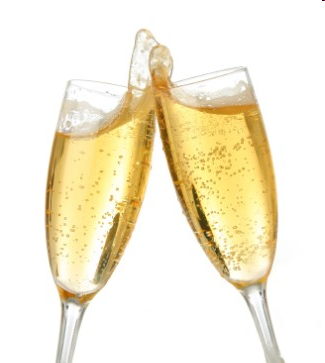 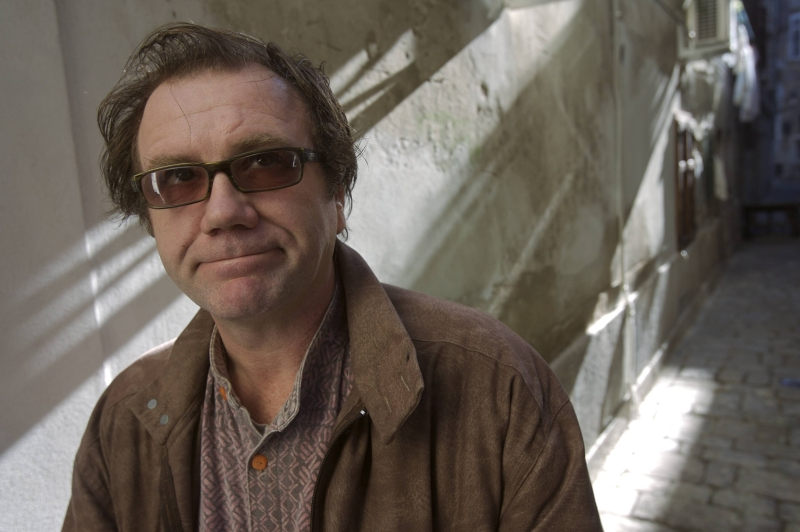 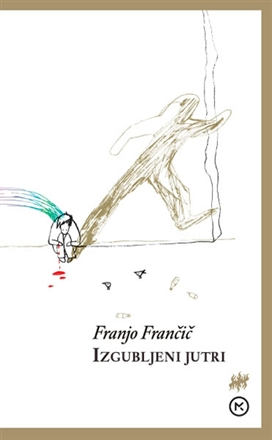 Piše:
Romani
	-Domovina, bleda mati
Kratke proze
	-Egotrip 
	–Mlada proza
Novele
Otroška literatura
Humoreske
Satire
Radijske igre
Poezija, …
	
Nagrade:
ZLATA PTICA
ZA POEZIJO NA NATEČAJU TRŽAŠKE REVIJE MLADIKA
NA NATEČAJU ZA EROTIČNO ZGODBO
Spolnost, kritike, …




    lirično in milo, a brez lažnega sentimenta
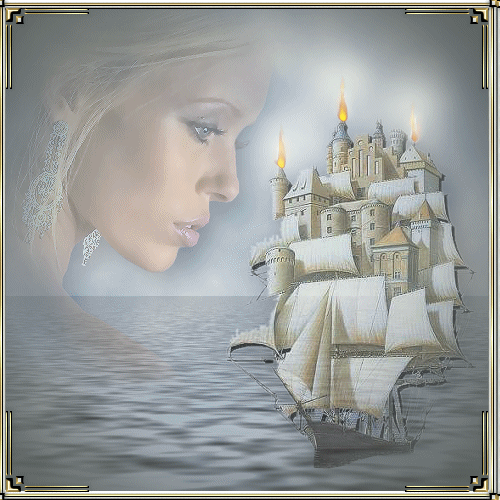 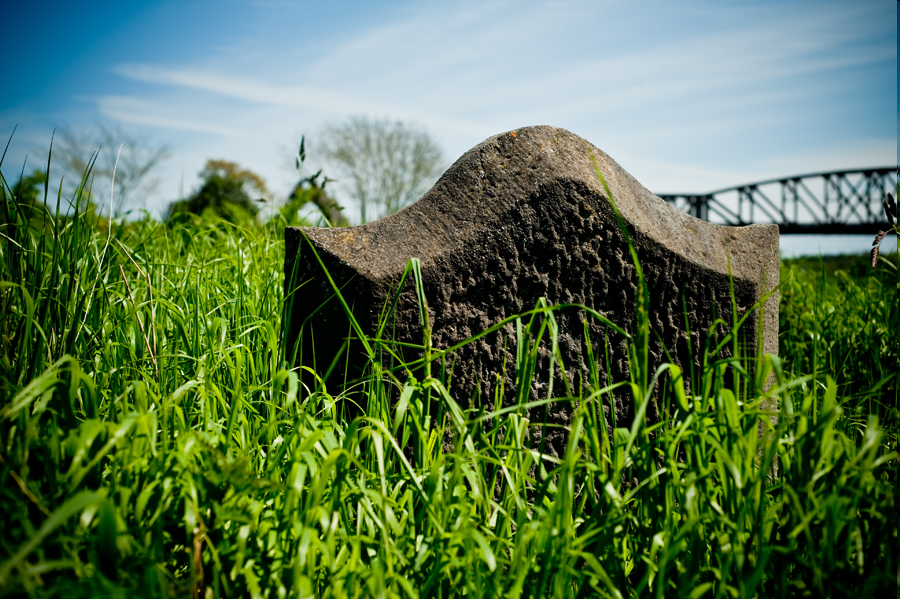 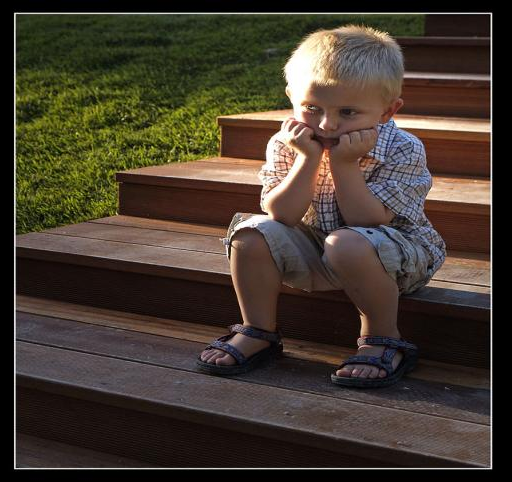 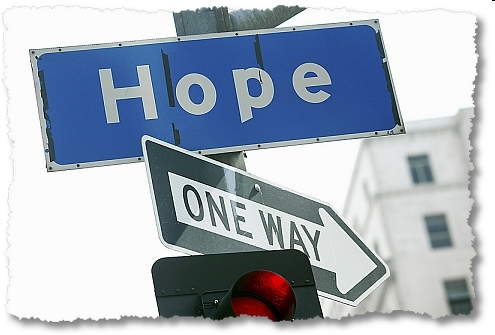